The Gospel of John ILet’s Meet jesus
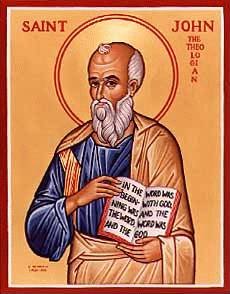 Joh
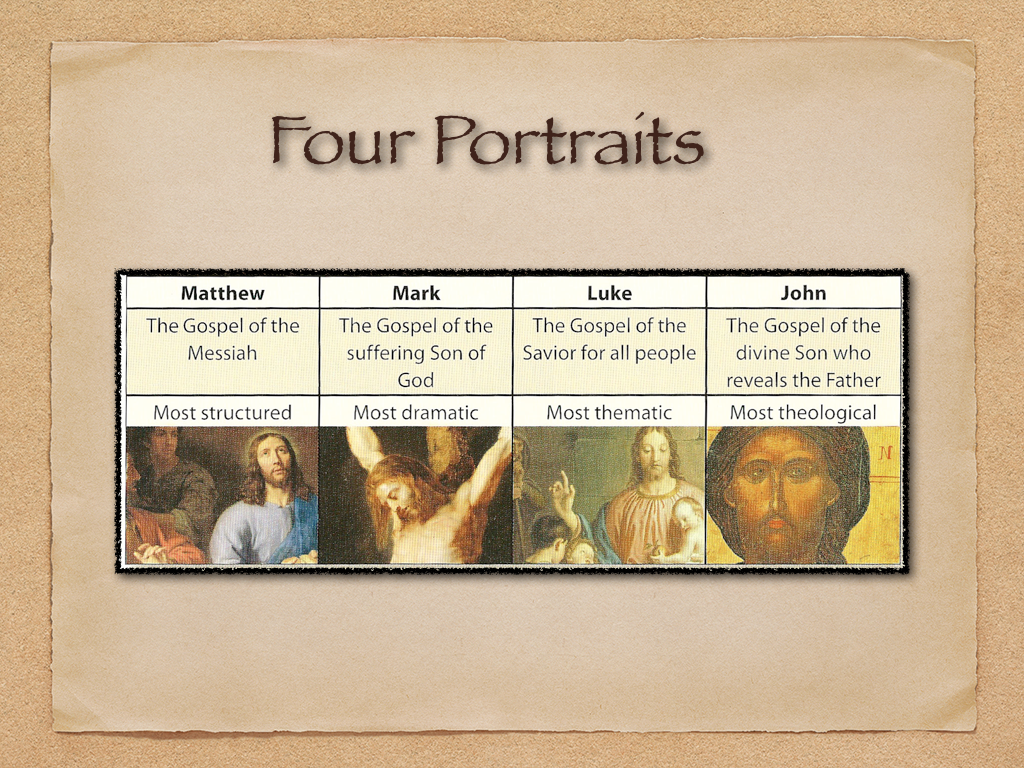 In John Jesus is revealed through his miracles and his statements about himself
Theme and Purpose of John
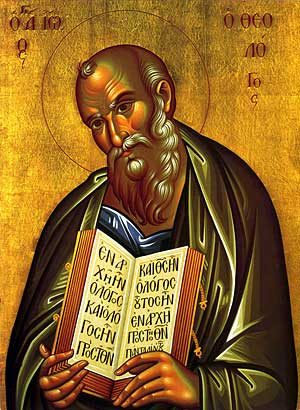 Theme:  Jesus is the Son of God who reveals the Father, providing eternal life to all who believe.

Theme Passage:  John 1:14 (John 3:16

Purpose: John 20:30-31  But these are written that you may believe that Jesus is the Messiah, the Son of God and that by believing you may have life in his name.
Things to Bear in Mind in John
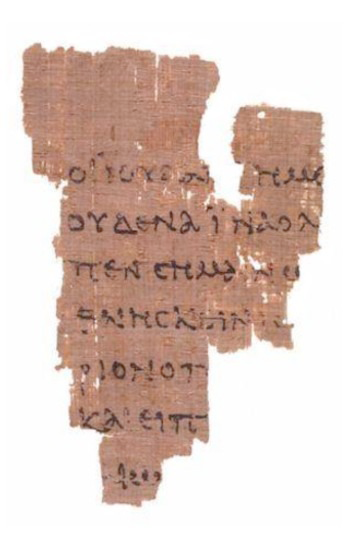 Things NOT in John:   parables, casting out of demons, emphasis on the Kingdom of God, 
No birth, baptism, temptation, transfiguration, Lord’s Supper.

Resurrection of Lazarus as a turning point

Chronology based on the Jewish festivals (the three year ministry.

More emphasis on Judean ministry
The Rylands Papyrus
AD 125
Things to Bear in Mind in John
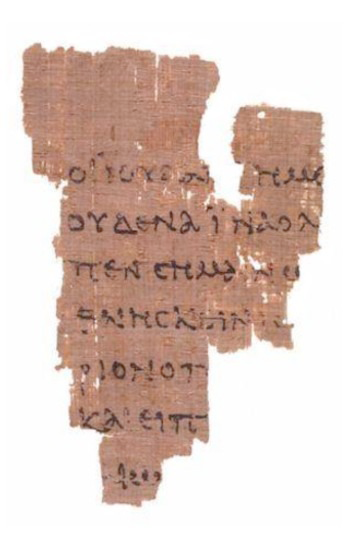 Use of metaphors (light, life, bread, gate, door, lamb, glory…)

Use of irony.   John 3:14 When I am lifted up…

Believe 98 times
Life 35 times

Emphasis on who Jesus is
The Rylands Papyrus
AD 125
Seven I Am Statements
I AM the bread of life  John 6:35

I AM the light of the world  John 8:12, John 9:5

I AM the door (and the gate)  John 10:7

I AM the good shepherd  John 10:1,14

I AM the resurrection and the life  John 11:25

I AM the Way the Truth and the Life  John 14:6

I AM the true vine  John 15:1
Jesus Revealed Through Seven Signs
Water to wine  John 2:1-11

Healing of official’s son  John 4:43-54

Healing at pool of Bethesda  John 5:1-5

Feeding of 5000  John 6:1-14

Walking on water  John 6:16-21

Healing man born blind  John 9:1-12

Resurrection of Lazarus  John 11:1-44
Prologue  John 1:1-18

John 1:1 In the beginning was the Word. The Word was with God and the Word was God.

En archon  In the Beginning  (Genesis 1:1)

The Word  logos
word, underlying principle, omnipresent wisdom, reason
John 1:1 The “Trinity”
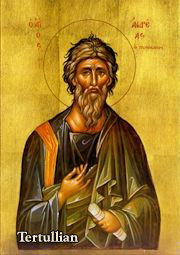 The Word was with God and the Word was God.

Yesterday I was with Josh. I am Josh.

Deuteronomy 6:4 Hear, O Israel the Lord is one God.

The “Trinity” is about relationship. God is essentially relational.

A God who would be known.
Tertullian AD 160-220
John 1:2-5  Important Metaphors
Creator  Through Him all things were made. Without him nothing was made that has been made.

Life  In Him was life

Light  The light shines in the darkness and the darkness has not overcome/understood it.
John 1:9-13
To all who did receive him… he gave the right to become children of God.

…born of God.
John 1:14  A Key Verse!
The Word became flesh and made his dwelling among us. We have seen his glory, the glory of the one and only Son, who came from the Father, full of grace and truth.

The Word became flesh.   Logos became sarx
A Scandal!!!!!!!

He made his dwelling (tabernacled) among us.
Amazing!!!!!   God came to us!!!!!
John 1:14  A Key Verse!
We beheld his glory (doxa)

Full of grace and truth.

Grace and Truth:  Which is more important to you?
Grace and Truth!
John 1:17  The Law was given through Moses, grace and truth came through Jesus Christ.

The Law   vs   Grace and Truth

Which is more important to you?  
Grace or Truth?
Let’s Meet Jesus
Jesus is God
Jesus is Creator
Jesus is Light and Life
Jesus is God-become-flesh
Jesus is God-with-us
Jesus is revealer of grace and truth

Glory, Glory, Halleluhia!!!